П Р О Е К Т
по привлечению инвестицийдля строительства и реализации малоэтажного жилья
Территория проекта
пос. Цыгановка Дивеевского района Нижегородской области
рядом  г. Саров, технопарк, Серафимо-Дивеевская обитель

2019 год
Краткое резюме проекта
Предлагаем инвестору войти в проект строительства и реализации малоэтажного жилья в п. Цыгановка, Дивеевского района, Нижегородской области, рядом с городом Саров.

Для реализации проекта требуются инвестиции в размере 90 млн. рублей. 

Суть проекта: продажа жилых домов под ключ от 80 кв.м. с земельными участками площадью от 8 соток, по цене квартиры в Сарове.

Что сделано: в собственности земельные участки под ИЖС в количестве 85 шт. площадью от 8 сот., получены разрешения на строительства домов, построена ЛЭП, готовы проекты на водоснабжение и газоснабжение.

Что требуется сделать: построить сети водоснабжения с ВНС и газоснабжения с ПГБ, автодорогу по общему участку, проект на съезды и дорогу, начать строительство и реализацию. 

Срок реализации проекта 24 месяца, чистая прибыль проекта 250 млн. рублей. 
Условия для инвестора: доля прибыли в проекте 50/50, дивиденды 70/30 до возврата инвестиций, после 50/50.
Ценность предложения
Цель: 1. Каждому, кто живёт в квартире или собирается её приобрести, предоставить возможность изменить условия проживания, переехав в свой дом с земельным участком по цене квартиры. 2. Житель Сарова имеет в собственности квартиру, гараж, дачу, все эти объекты находятся в разных местах. Мы предлагаем решение, иметь всё под рукой по доступной цене, дом, гараж, баню, беседку, сад, огород, и при этом не слышать соседей, не искать парковочное место возле дома, экономить на ЖКХ, и не встречаться с друзьями и родственниками на КПП.

	ЗАТО Саров: Моногород с градообразующим институтом ядерной физики, город IT, инженеров, учёных со своим менталитетом и культурой. Население 100 тыс. чел., 44 тыс. чел. работающих, из них 19 тыс. чел. во ВНИИЭФ. Город закрытый, территория застройки в городе малоэтажным жильём ограничена.

	Средний показатель (СберБанка РФ в Сарове) получивших одобрения ипотеки на покупку жилья и не воспользовавшихся ею, около 300 человек в год.

Показатели по поиску жилья в месяц (средний за месяц за 2018 год по данным анализа проведённого на wordstat.yandex.ru):  Дома купить 400 чел., продать 20 чел.

Наша целевая аудитория – это жители Сарова в возрасте от 40 лет, те граждане, у которых дети выросли, закончили школу и начали самостоятельную жизнь.
Этапы проекта
1. Проектирование и согласование
Съезды - 1 мес
Дороги по территории застройки – 14 дней

2. Строительство инфраструктуры (инженерных коммуникаций) 
Планировка участка – 14 дней
Строительство ВС + ВНС – 1,5 мес
Строительство ГС + ПГБ – 2 мес
Строительство автодороги с заездами к участкам - 3 мес

3. Строительство и продажа домов с земельными участками

Финансово-экономическую модель проекта можно посмотреть по ссылке:
    на гугл
clck.ru/Ga9SQ - ФМ
clck.ru/Ga9Ua – Пояснительная записка к ФМ
clck.ru/Gm8rU – Презентация
clck.ru/KXv8h - План работ и график финансирования 
clck.ru/KFPkv - Договор инвестирования 
    на яндекс
yadi.sk/d/wWciv3gv5BNsAA
Экономические показатели проекта
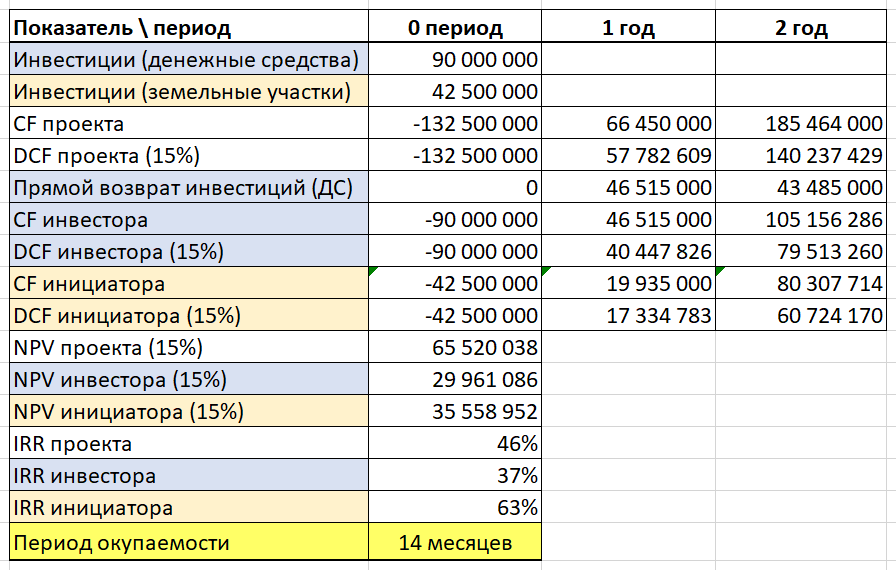 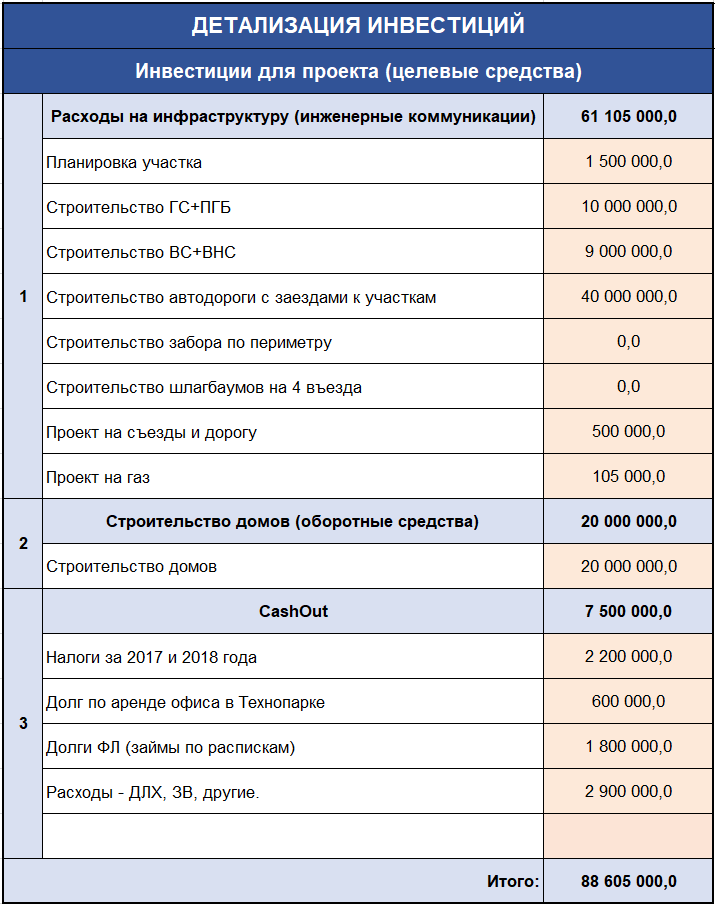 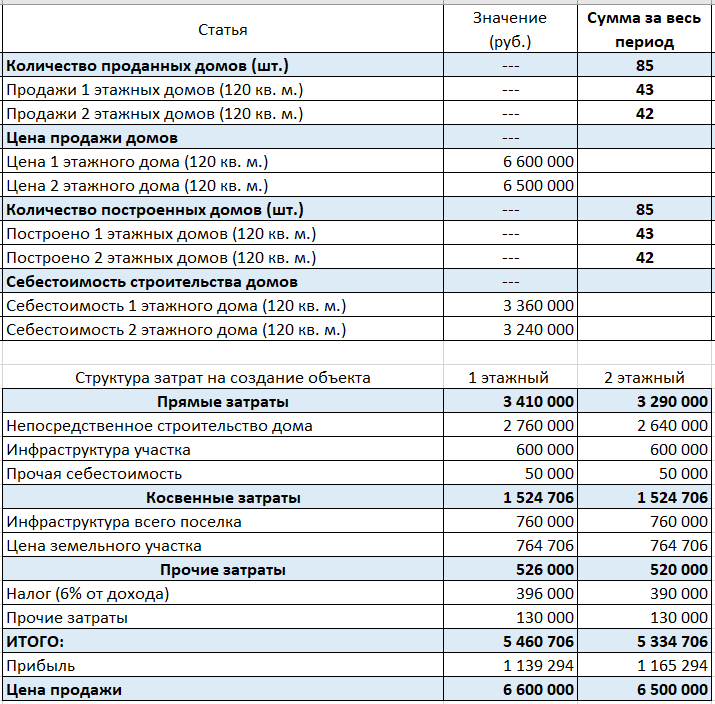 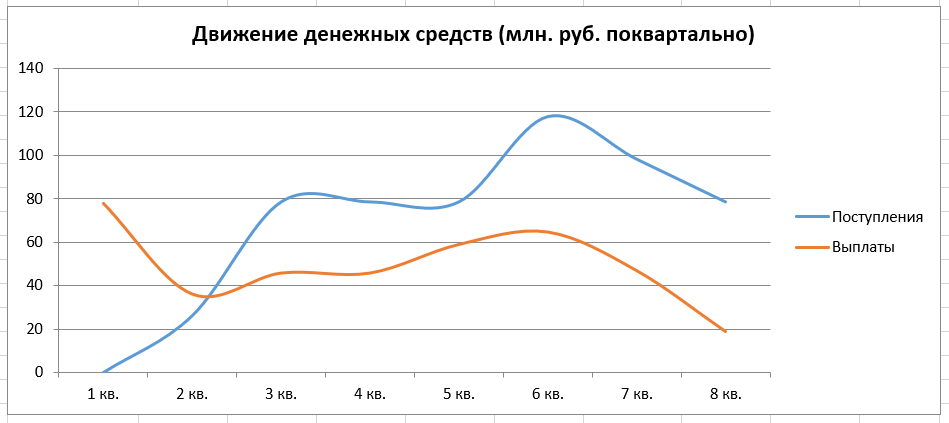 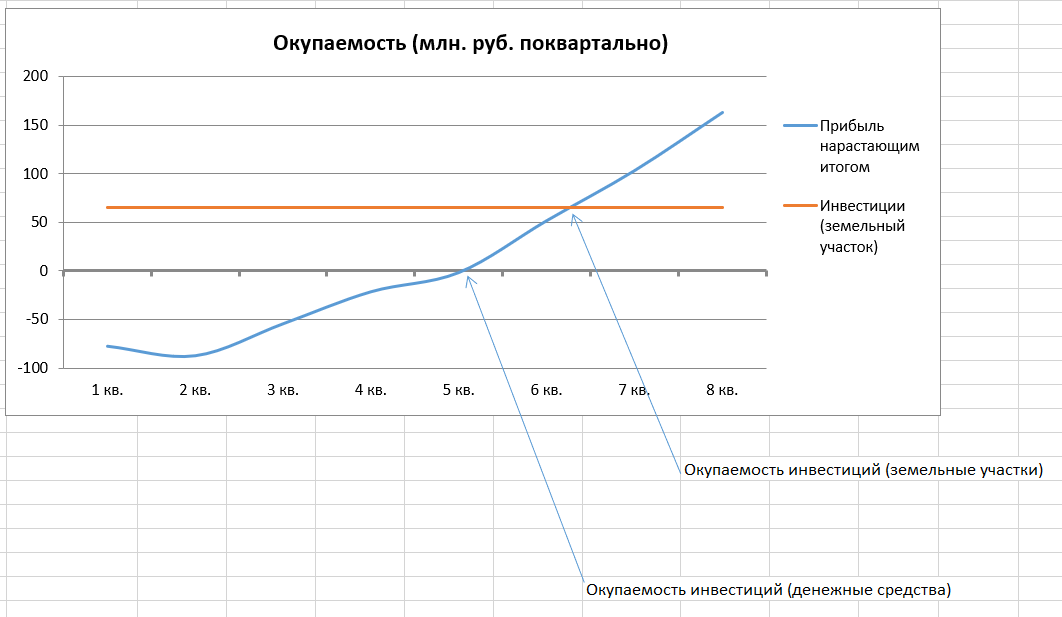 Риски проекта и их снижения
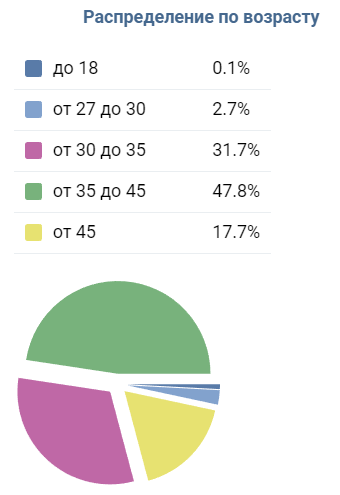 Спрос
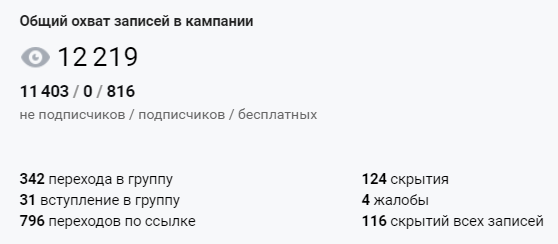 Были протестированы каналы продаж (таргет) в ВК.
По результатам 30 дневного теста:
57 клиентов оставили заявки, по результатам телефонных переговоров с каждым, 42 клиента настроены на покупку.

Готовы группы в ОК и ВК.

Сейчас формируется группа в facebook.

Сайт в режиме доработке.

Следующим шагом сделаем размещения рекламы на сайтах sarov.info.ru; avito.ru с переходом по ссылке на наш сайт.

Запуск тизерной рекламы.
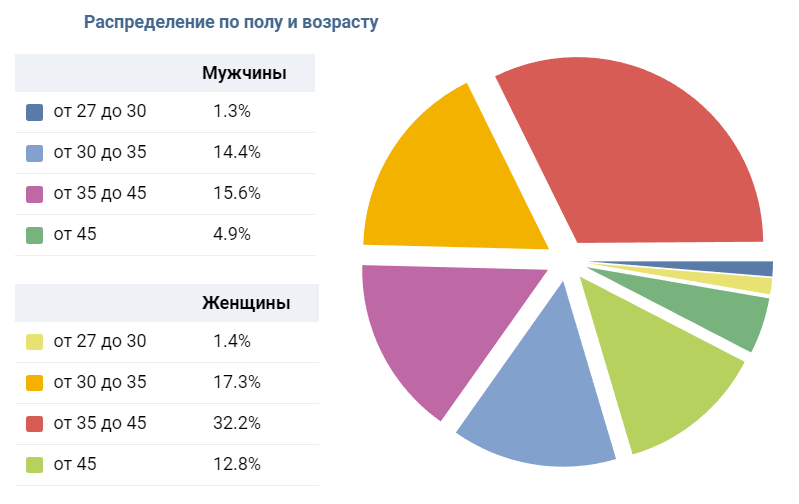 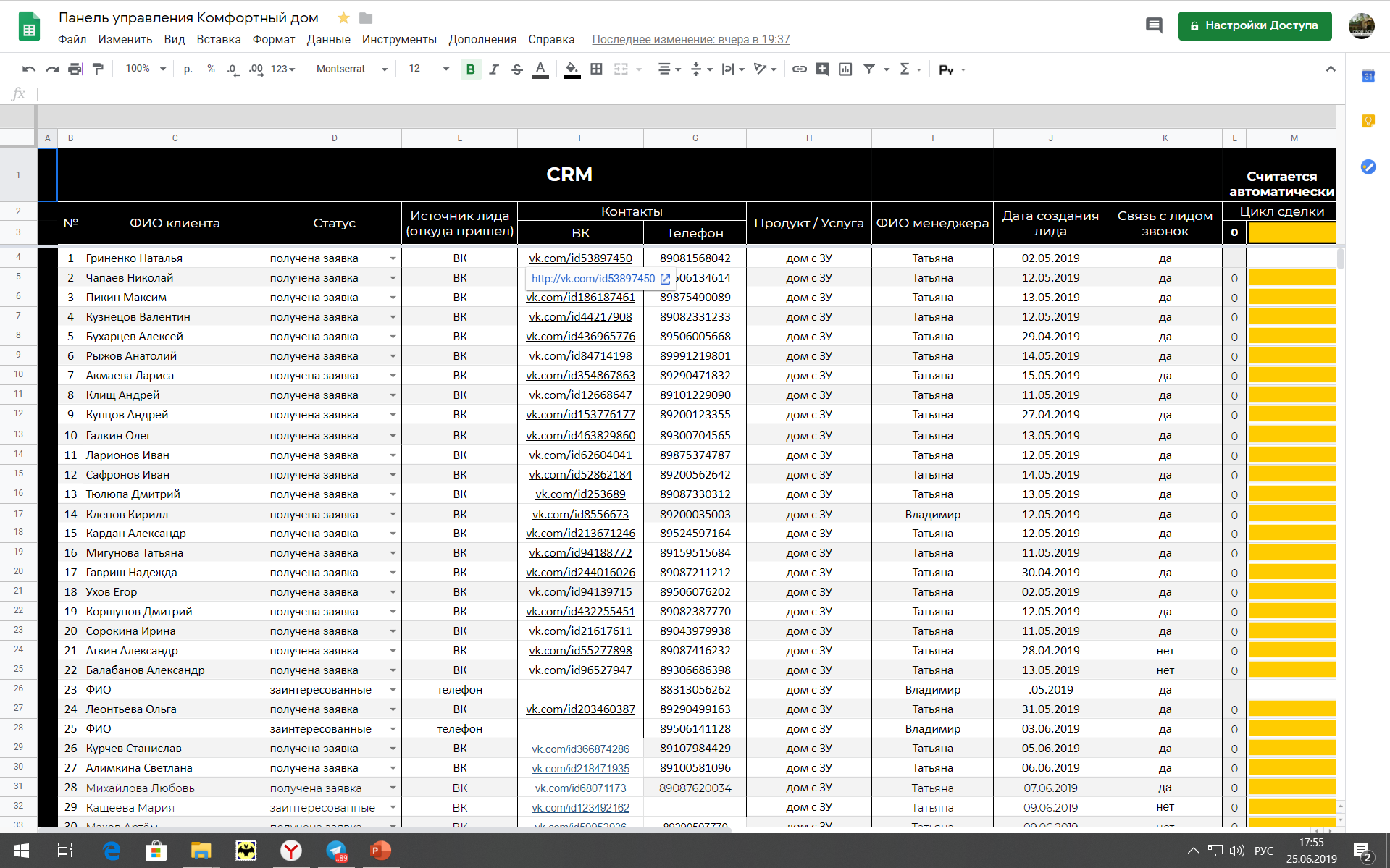 Список покупателей
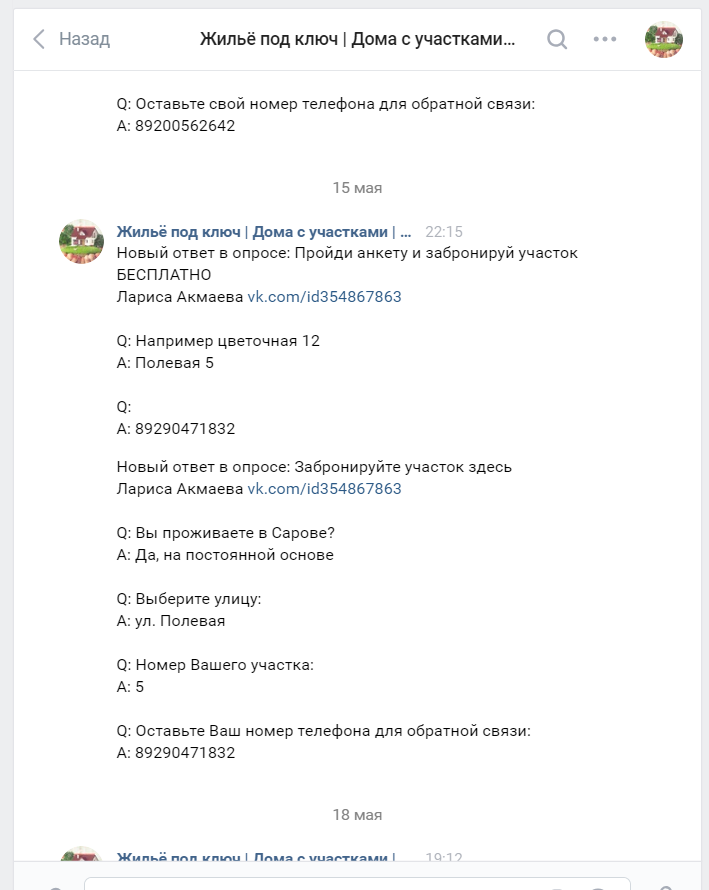 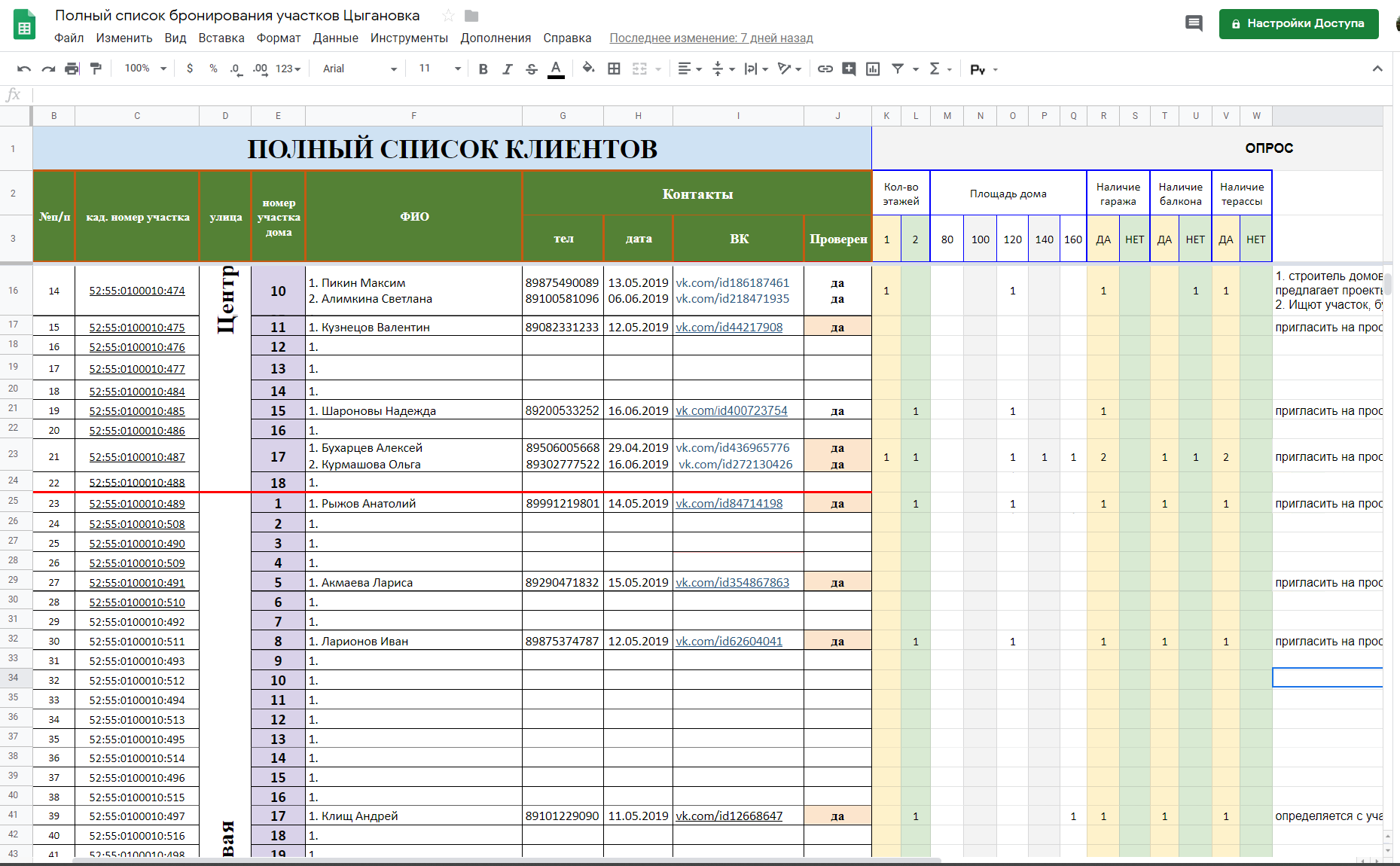 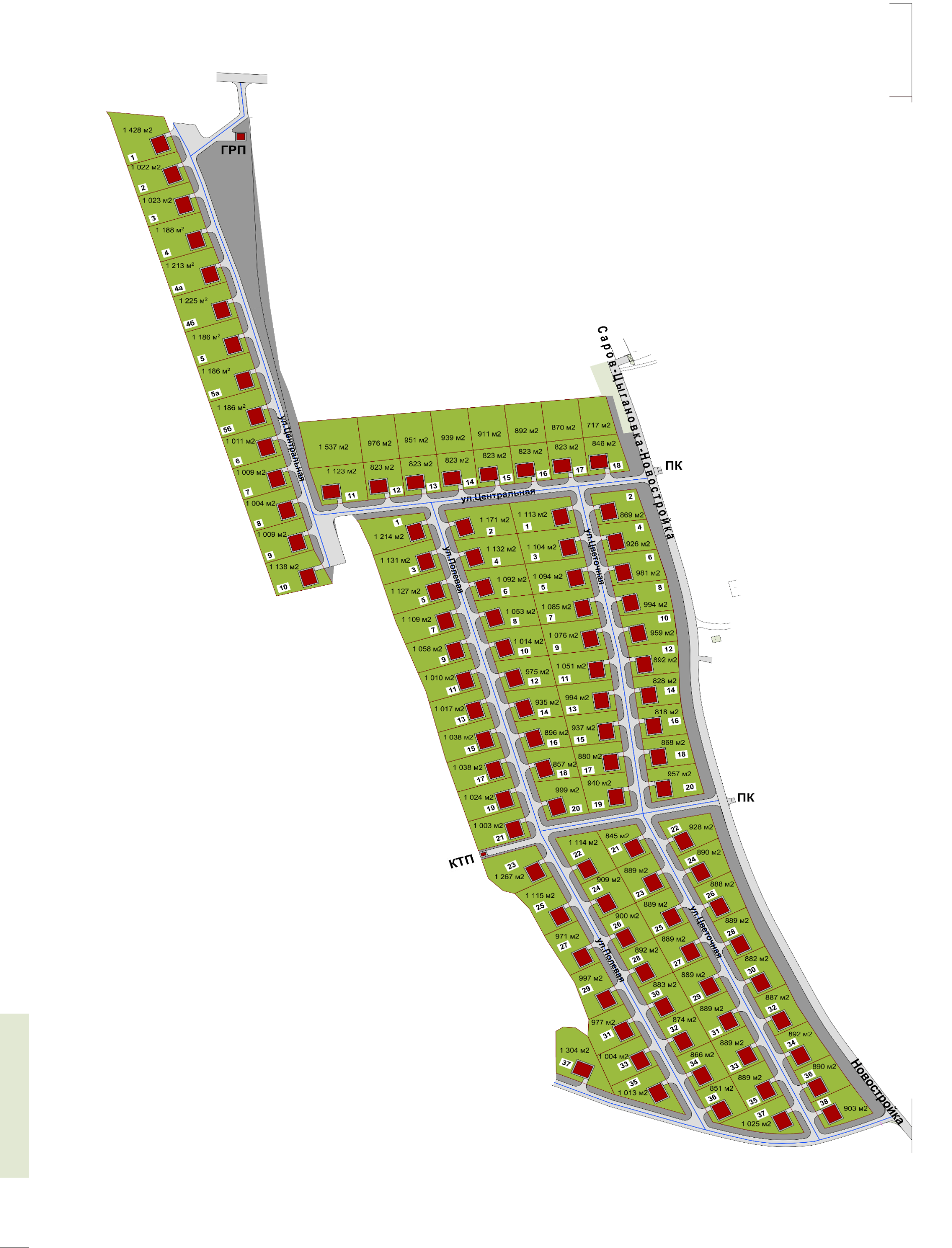 Проект планировки и межевания территории застройки
Проект инженерных коммуникаций
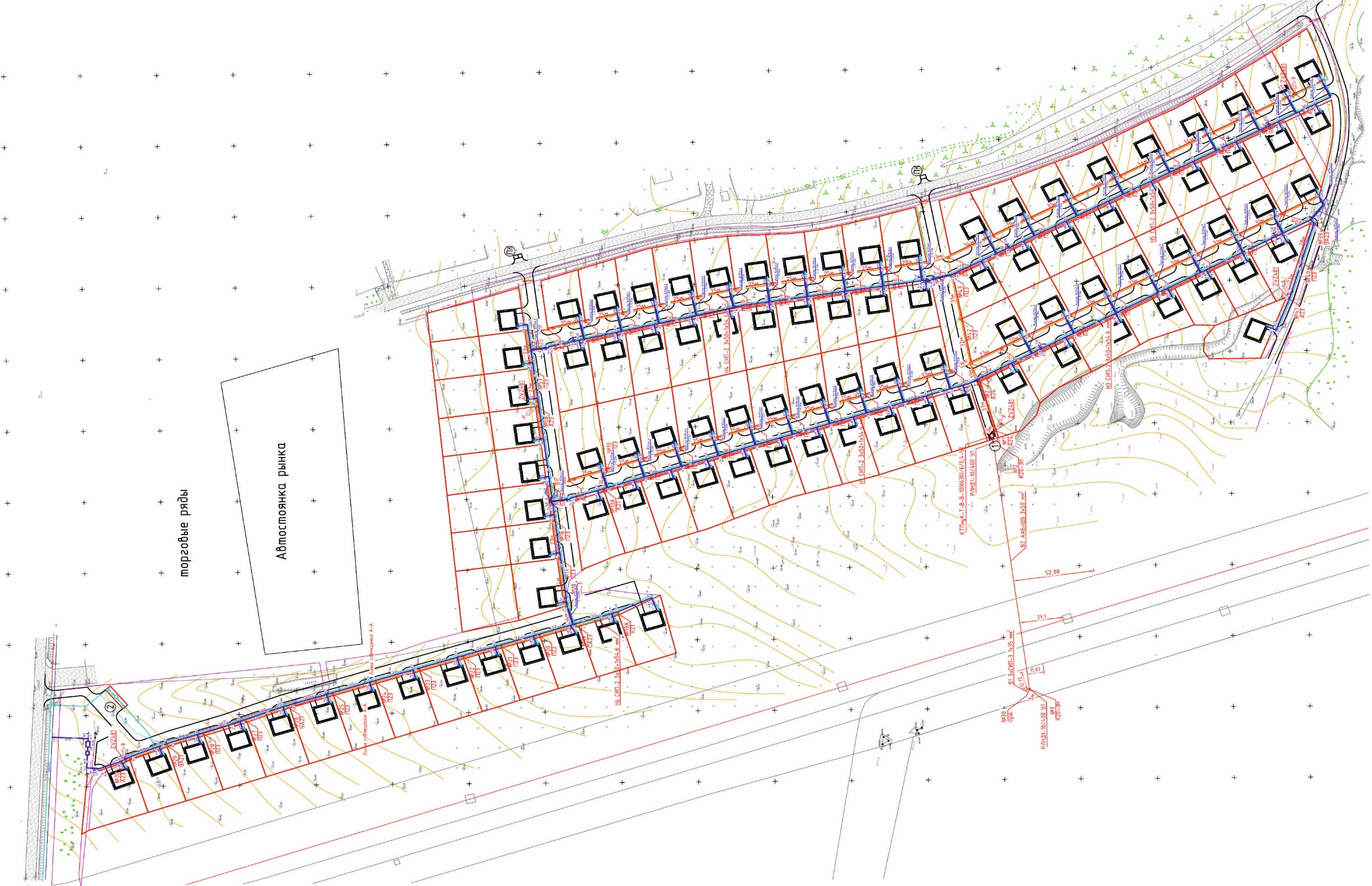 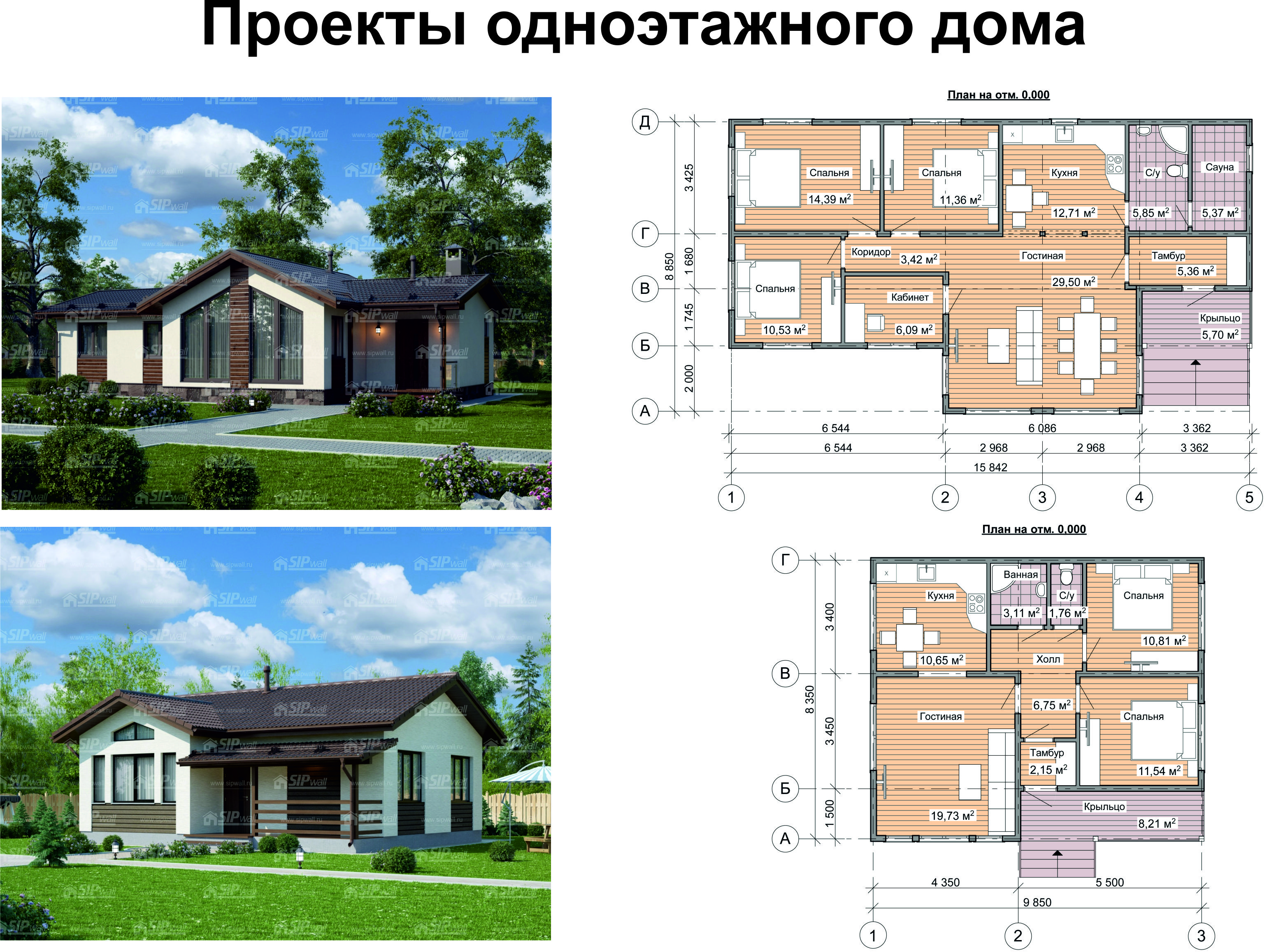 Проект 2 этажного дома
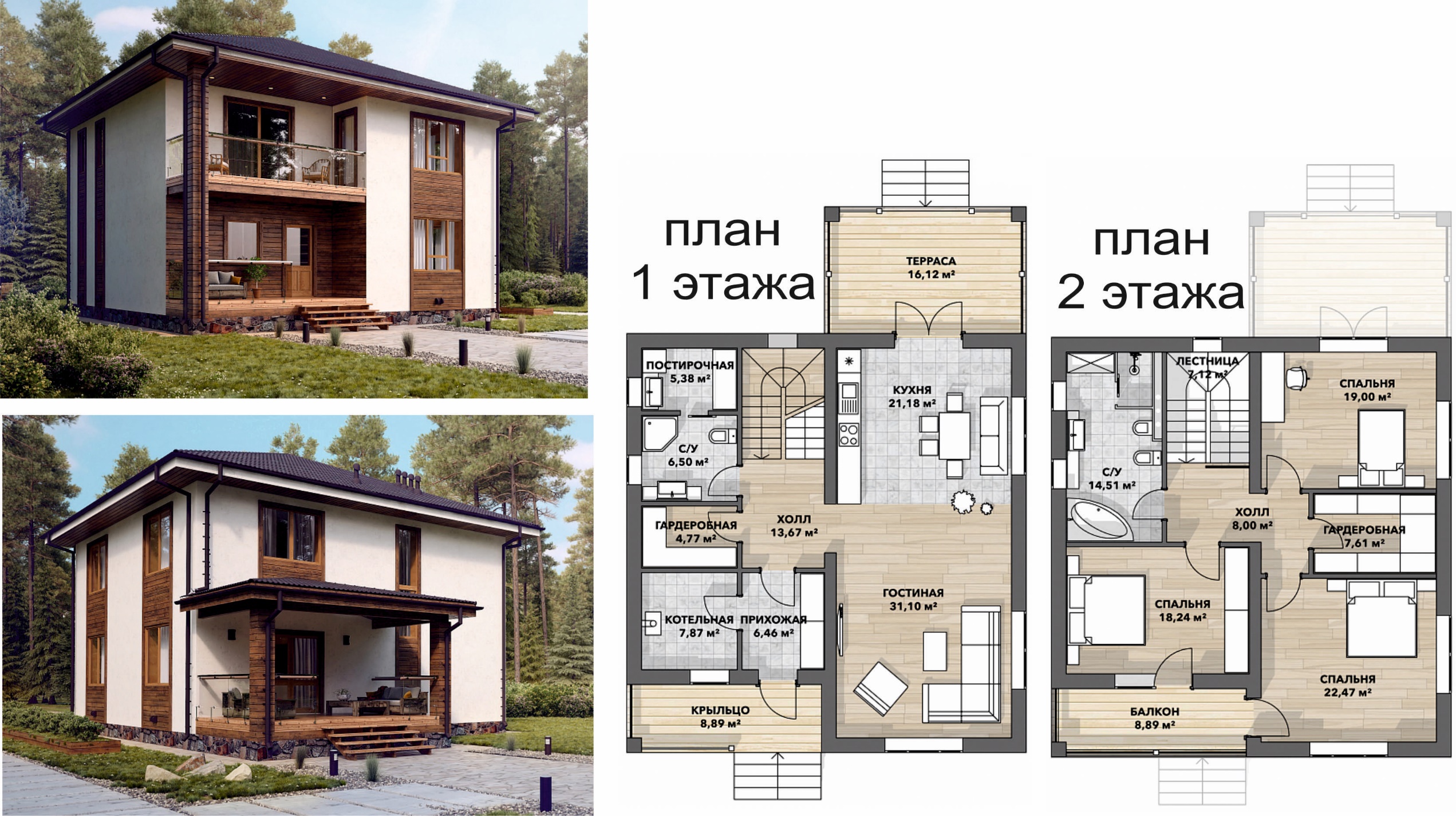 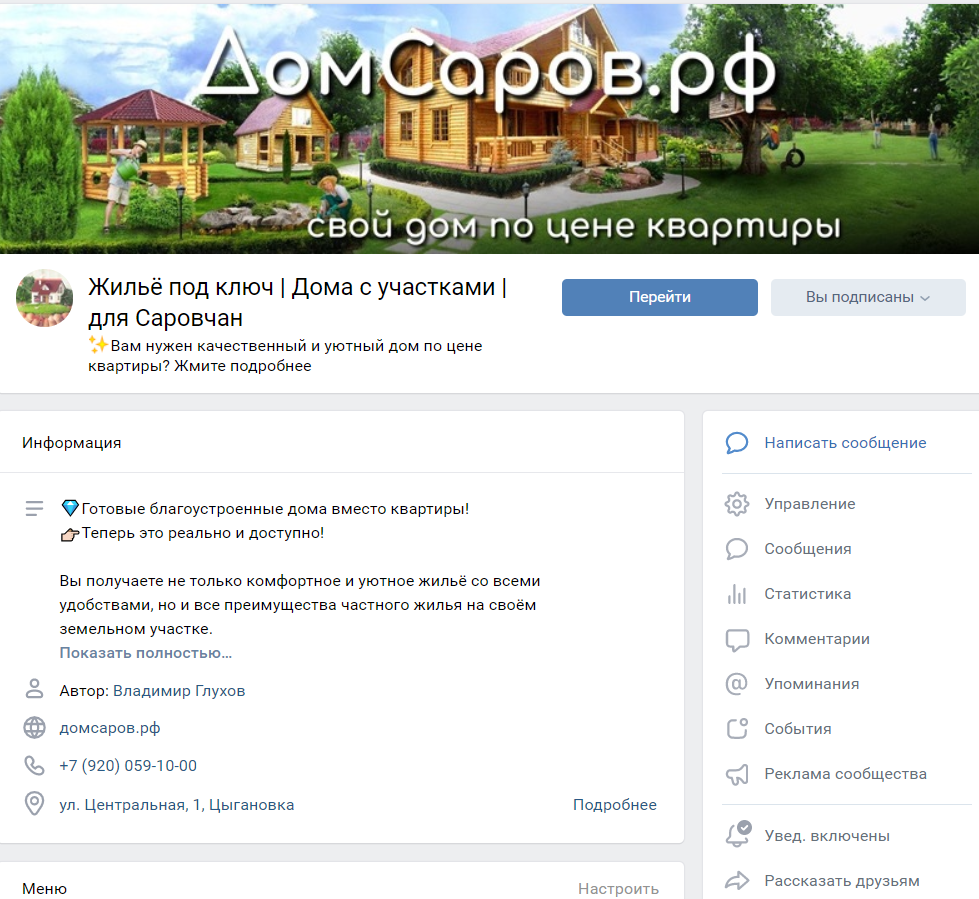 Контакты
8 9200591000

glukhov76@yandex.ru

домсаров.рф

vk.com/glukhov76

vk.com/domsarov

ok.ru/domsarov